Геополитические доктрины Японии
СОДЕРЖАНИЕ
Гомогенность и закрытость японского общества
Три модели геополитических устремлений Японии
Формировании политики национальной безопасности
Доктрина Ёсида
Доктрина «комплексного обеспечения национальной безопасности»
Доктрина Кайфу
Доктрина Хасимото
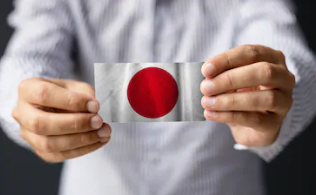 Гомогенность и закрытость японского общества
К национальным особенностям Японии, определяющим формирование ее взглядов на проведение политики национальной безопасности, относится, прежде всего, гомогенность и закрытость японского общества, что определилось длительным, почти трехсотлетним (вплоть до середины XIX века) периодом ее самоизоляции. 
Гомогенность не способствует преодолению закрытости общества и выражается в самоидентификации японцев как частичек единого государства (“одна нация – одно сердце (иккоку –иссин)”). 
Кроме того, в сознании японского общества закрепилась традиция оценки окружения страны сквозь призму “японоцентричности”.
Японский социум ориентирован на непосредственное реагирование на изменения в окружающей среде. Если на Западе цели задаются заранее и механизмы определяются необходимостью их достижения, то японские структуры не формулируют цели жестко. Цели не задаются извне, а гибко формулируются в рамках текущего контекста.
Необходимо отметить, что по представлению японцев “никто не может служить двум хозяевам”. Именно поэтому, выбирая между великими державами, Япония предпочитает однозначно ориентироваться на США, и имеет гораздо более прохладные связи с Россией и Китаем.
Япония, так же как и США, рассматривает себя преимущественно островной страной, развитие которой связано с морской геополитической ориентацией.
Три модели геополитических устремлений Японии
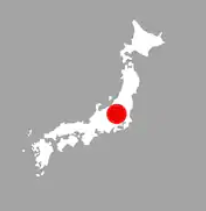 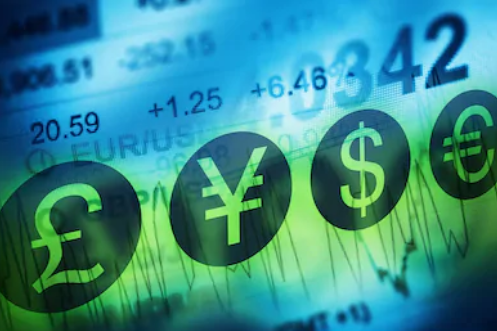 Формировании политики национальной безопасности
Япония формально является монархическим государством во главе с императором, который является “символом государства и единства народа”. Либерально-демократическая партия Японии (ЛДП), традиционно опиралась на большинство в парламенте и формировала однопартийное правительство, являясь правящей, вплоть до начала 1990-х гг. 
Премьер-министр Японии, как правило, один из лидеров ЛДП, лишь формально руководит, но не определяет общую политику кабинета. Реальное руководство внешней и оборонной политикой находится в руках кабинета. При этом официальная доктрина Японии состоит в том, что общая политика вырабатывается всеми членами кабинета, что подтверждает существование традиции “увязывания корней” в процессе выработки ключевых решений в области национальной безопасности страны.
После окончания холодной войны институциональная система Японии начала давать заметные сбои в формулировании и формировании политики национальной безопасности. 
Это было связано с тем, что реальная внешняя угроза фактически перестала существовать (СССР распался, а Россия, по мнению самих же японцев, Союзу – не ровня). 
В настоящее время ситуация с формированием основ политики национальной безопасности сходна с тем американским вариантом, когда отсутствует серьезная внешняя угроза. Текущие обоснования политики национальной безопасности Японии носят беспорядочный и ситуативный характер и отражают представления определенной группы правящих кругов при отсутствии общенациональной платформы.
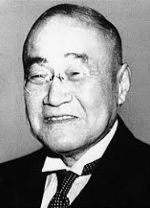 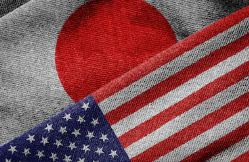 Доктрина Ёсида
Одновременное заключение Японо-американского договора о гарантиях безопасности, по которому страна стала союзником США и предоставила им право создавать на своей территории военные базы и содержать неограниченную группировку передового присутствия, фактически заложило основы концепции национальной безопасности Японии, получившей наименование доктрины Ёсида.
Доктрина Ёсида (по имени премьер-министра Японии и председателя Либеральной партии в 1946-1954 гг.) заложила магистральное направление послевоенной политики национальной безопасности Японии, предусматривающее ускоренное экономическое развитие, резкое ограничение военных расходов и тесный союз с США. Это была доктрина экономического национализма (практического национализма), основной целью которой было развитие японской экономики под американским ядерным зонтиком.
Доктрина Ёсида оставалась в основе проведения политики безопасности кабинетов Хатояма (1954–1956), Исибаси (1956–1957), Киси (1957–1960), Икэда (1960 – 1964) и Сато (1964 –1972). За это время Японии удалось добиться колоссального экономического прогресса (в 1968 г. страна заняла 2-е место в капиталистическом мире по объему промышленного производства), перезаключить в 1960 г. договор о безопасности с США на более равноправной основе. В целом, доктрина Ёсида являлась основой для проведения классического варианта политики национальной безопасности.
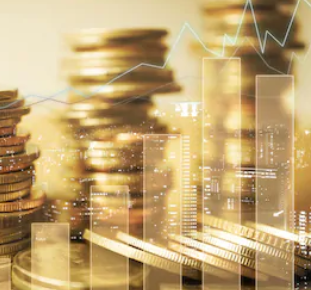 Доктрина Ёсида
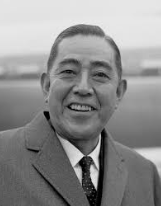 Сато
Основной геополитической моделью Японии в период действия доктрины Ёсида стало сочетание “Совместного азияцентризма” (в военно-политической сфере) и чистого “азияцентризма” в экономической сфере. 
Японский “азияцентризм” развивался на пути различных вариантов создания “Тихоокеанского объединения” при лидирующей экономической и политической роли Японии. В соответствии с идеями формирования подконтрольного Японии “тихоокеанского сообщества” были разработаны региональные доктрины “Тихоокеанского объединения” (автор И.Коно, 1959 г.), Тихоокеанской зоны свободной торговли (1965 г.), “Пан-Азии” (доктрина премьер-министра Э.Сато, 1969 г.). Большинство этих доктрин основывались на т.н. “азиатском национализме” и даже на антиамериканизме (особенно доктрина “Пан-Азии” Э.Сато). Тем не менее, “зона мира и стабильности” для Японии в 60-е гг. была ограничена регионом Дальнего Востока.
В начале 70-х гг. доктрина Ёсида трансформируется в классическую доктрину национальных интересов, состоявшую из внутрисоциального (общественная безопасность), военного (национальная безопасность) и внешнеполитического (мир и стабильность во всем мире) компонентов. Этой доктрины придерживались правительства Сато (с 1970 по 1972), Танаки (1972–1974), Мики (1974–1976) и Фукуда (1976–1978).
В этот период основной целью политики национальной безопасности Японии стало приведение ее внешнеполитической роли в мире в соответствие с ее экономическим потенциалом. 
Достижение данной цели планировалось осуществить через решение трех задач: содействие развитию рыночных демократий в мире; обеспечение стратегического баланса между капитализмом и социализмом; вклад в стабильные экономические и политические отношения между Севером и Югом, в особенности в Азии.
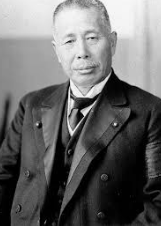 Танаки
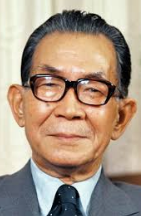 Мики
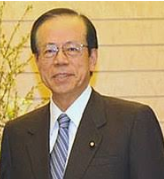 Фукуда
Доктрина «комплексного обеспечения национальной безопасности»
В условиях нового обострения противостояния по линии СССР – Запад в Японии впервые была разработана доктрина “комплексного обеспечения национальной безопасности” (КОНБ).
На первый план была поставлена политическая безопасность, основывающаяся на концепции “трехсторонности” и формирования большого треугольника “США–Япония–Европа”, который для Азии дополняется малым треугольником “США–Япония–Китай”. 
Другими словами, Япония “расширяла” “зону мира и стабильности”, присоединяя к АТР еще США и Западную Европу.
В экономическом плане основной целью выдвигалась необходимость решения противоречий Запад-Восток и Север-Юг. 
В практическом плане это означало, что Япония будет стремиться к улучшению международной экономики в виде внешней помощи, перераспределения долгов и вклада в международные институты, ориентируясь на содействие американской политике. 
В военном плане сохранилась жесткая ориентация на совместную с США оборону Японских островов.
Доктрина «комплексного обеспечения национальной безопасности»
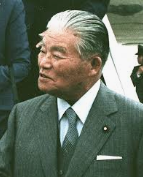 Охира
При правительстве Охиры получили дальнейшее развитие идеи Тихоокеанского сообщества. Однако было подчеркнуто, что это более декларация, нежели конкретная политическая или экономическая программа. Премьер-министры Судзуки (1980–1982) и Накасоне (1982–1987), хотя и придерживались идеи о необходимости сообщества, но перекладывали ответственность за его формирование на государства АСЕАН и частные предпринимательские структуры, чтобы не спровоцировать роста антияпонских настроений в АТР.
Если в период кабинета Охира КОНБ носила более экономический уклон, то Судзуки политизировал эту доктрину, а Накасоне сделал упор на военно-политические аспекты и рост военной мощи Японии.
Доктрина КОНБ исчерпала себя к началу 90-х гг. и с распадом СССР, основной угрозы Японии. Часто сменяющие друг друга кабинеты (Такесита (1987–1989), Кайфу (1989–1991), Миядзава (1991–1993), Хосокава (1993–1994), Мураяма (1994–1995), Хасимото (1995–1998), Обути (наст.вр.)), а также кризис правящей ЛДП обусловили не только отсутствие целостной концепции национальной безопасности, но и ситуативность и субъективность определения роли Японии в мире. Эти факторы обусловили фактическое копирование японскими официальными институтами стратегий национальной безопасности США в 90-е гг.
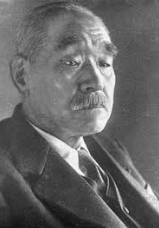 Судзуки
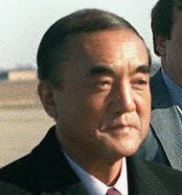 Накасоне
Доктрина Кайфу
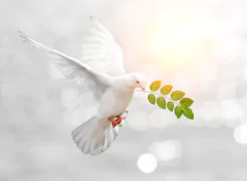 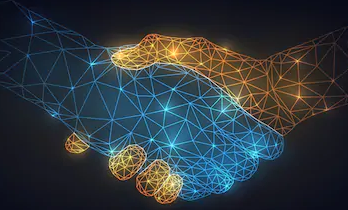 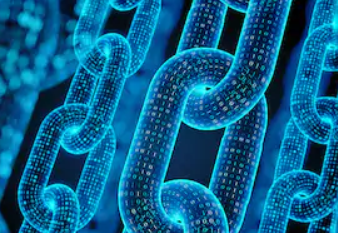 Доктрина Хасимото
Относительную стройность приобрела концепция национальной безопасности премьер-министра Р.Хасимото. 
Политика национальной безопасности в трактовке его кабинета опирается на “фундаментальные ценности и идеалы: свободу, демократию и рынок”. 
Миссия Японии сформулирована как “выполнение творческой роли в создании нового международного порядка”, что предполагает глобализацию политики Японии, направленной на достижение стабильности во всем мире, развитие развивающихся стран, благосостояние каждого гражданина глобального общества. 
В 90-е гг. произошли также и некоторые изменения в японских взглядах на оборонную безопасность. С 1991 по 1995 гг. происходит постепенное размывание России как основной угрозы для Японии. Ее место занимает Корейский полуостров и Китай, а также проблемы нераспространения ядерного оружия и прочие транснациональные угрозы.
Выводы
Таким образом, анализ концепций национальной безопасности Японии позволил выявить как бы четыре основных этапа в ее формулировании. При этом, наблюдались две основные тенденции в эволюции концепций национальной безопасности. 
Во-первых, это “ползучая” глобализация роли Японии в мире
Во-вторых, – постепенная автономизация ее в рамках союза с США. При этом, чем более Япония видит себя глобальной державой, тем меньше консервативных и реалистических аспектов остается в ее доктрине национальных интересов
Необходимо также отметить, что основная роль, которую исполняла Япония во внешнем мире была роль “бесплатного наездника США” в военно-стратегическом плане и роль их младшего партнера в политическом и экономическом планах. 
При этом в настоящее время наблюдается тенденция постепенного отказа Японии от роли “младшего партнера” в сфере как экономики, так и политики. 
Страна пытается занять место лидера не только на уровне Азиатско-Тихоокеанского региона, но и на глобальном уровне.
БЛАГОДАРЮ ЗА ВНИМАНИЕ!